DIÁRIO OFICIAL ELETRÔNICO
do CISAB-ZM e municípios consorciados
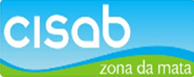 Viçosa, 11 de setembro de 2023 -  Diário Oficial Eletrônico CISAB Zona da Mata  -  ANO 04 | Nº 74
CONSÓRCIO INTERMUNICIPAL DE SANEAMENTO BÁSICO DA ZONA DA MATA –HOMOLOGAÇÃO E ASSINATURA ARP – OBJETO: Contratação de empresa para o Registro de preços para futura e eventual aquisição de tubos e conexões de PVC - esgoto pelos entes públicos especificados no Termo de Referência, edital e demais anexos, que integrarão a ata de registro de preços. Empresa: L.A. Comercio de Materiais Hidráulicos e Elétricos ltda. Valor total R$ 5.911,80. Vigência: 29/08/2023 a 29/08/2024. Disponível no Sítio eletrônico www.cisab.com.br. William Fernandes Mussi, Presidente.

CONSÓRCIO INTERMUNICIPAL DE SANEAMENTO BÁSICO DA ZONA DA MATA – HOMOLOGAÇÃO E ASSINATURA ARP – OBJETO: Contratação de empresa para o Registro de preços para futura e eventual aquisição de tubos e conexões de PVC - esgoto pelos entes públicos especificados no Termo de Referência, edital e demais anexos, que integrarão a ata de registro de preços. Empresa: Mexichem Brasil Indústria de Transformação Plástica ltda. Valor total R$ 530.938,40. Vigência: 29/08/2023 a 29/08/2024. Disponível no Sítio eletrônico www.cisab.com.br. William Fernandes Mussi, Presidente.

CONSÓRCIO INTERMUNICIPAL DE SANEAMENTO BÁSICO DA ZONA DA MATA –
HOMOLOGAÇÃO E ASSINATURA ARP – OBJETO: Contratação de empresa para o Registro de preços para futura e eventual aquisição de tubos e conexões de PVC - esgoto pelos entes públicos especificados no Termo de Referência, edital e demais anexos, que integrarão a ata de registro de preços. Empresa: Pipeplast Indústria e Comercio de Tubos e Conexões ltda. Valor total R$ 34.070,50. Vigência: 29/08/2023 a 29/08/2024. Disponível no Sítio eletrônico www.cisab.com.br. William Fernandes Mussi, Presidente.
Expediente:Consórcio Intermunicipal de Saneamento Básico da Zona da Mata de Minas Gerais – CISAB ZM.Diretoria Executiva 2023/2024
Presidente: William Fernandes Mussi– Prefeito de Senador Firmino  Diretoria Administrativa:   Luciana F. de Oliveira Moreira - SAAE Senador Firmino    Diretor Técnico: Anderson Roberto Nacif Sodré – DMAES Ponte Nova
CISAB – ZONA DA MATA
CONSÓRCIO INTERMUNICIPAL DE SANEAMENTO BÁSICO DA ZONA DA MATA –HOMOLOGAÇÃO E ASSINATURA ARP – OBJETO: Contratação de empresa para o Registro de preços para futura e eventual aquisição de tubos e conexões de PVC - esgoto pelos entes públicos especificados no Termo de Referência, edital e demais anexos, que integrarão a ata de registro de preços. Empresa: Comercial B&F ltda. Valor total R$ 139.266,00. Vigência: 29/08/2023 a 29/08/2024. Disponível no Sítio eletrônico www.cisab.com.br. William Fernandes Mussi, Presidente.

CONSÓRCIO INTERMUNICIPAL DE SANEAMENTO BÁSICO DA ZONA DA MATA –
HOMOLOGAÇÃO E ASSINATURA ARP – OBJETO: Contratação de empresa para o Registro de preços para futura e eventual aquisição de tubos e conexões de PVC - esgoto pelos entes públicos especificados no Termo de Referência, edital e demais anexos, que integrarão a ata de registro de preços. Empresa: C.E. Macedo-Comercio de Materiais Hidráulicos ltda. Valor total R$ 299.102,36,00. Vigência: 29/08/2023 a 29/08/2024. Disponível no Sítio eletrônico www.cisab.com.br. William Fernandes Mussi, Presidente.
www.cisab.com.br
pag 01/02
DIÁRIO OFICIAL ELETRÔNICO
do CISAB-ZM e municípios consorciados
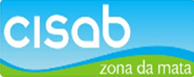 Viçosa, 11 de setembro de 2023 -  Diário Oficial Eletrônico CISAB Zona da Mata  -  ANO 04 | Nº 74
CONSÓRCIO INTERMUNICIPAL DE SANEAMENTO BÁSICO DA ZONA DA MATA – 
HOMOLOGAÇÃO E ASSINATURA ARP – OBJETO: Contratação de empresa para o Registro de preços para futura e eventual aquisição de tubos e conexões de PVC - esgoto pelos entes públicos especificados no Termo de Referência, edital e demais anexos, que integrarão a ata de registro de preços. Empresa: Tigre Materiais e Soluções para Construção ltda. Valor total R$ 1.015.229,20. Vigência: 29/08/2023 a 29/08/2024. Disponível no Sítio eletrônico www.cisab.com.br. William Fernandes Mussi, Presidente.

CONSÓRCIO INTERMUNICIPAL DE SANEAMENTO BÁSICO DA ZONA DA MATA – 
HOMOLOGAÇÃO E ASSINATURA ARP – OBJETO: Contratação de empresa para o Registro de preços para futura e eventual aquisição de tubos e conexões de PVC - esgoto pelos entes públicos especificados no Termo de Referência, edital e demais anexos, que integrarão a ata de registro de preços. Empresa: Sanetam Comercio de Tubos e Conexões ltda. Valor total R$ 133.542,35. Vigência: 29/08/2023 a 29/08/2024. Disponível no Sítio eletrônico www.cisab.com.br. William Fernandes Mussi, Presidente.

CONSÓRCIO INTERMUNICIPAL DE SANEAMENTO BÁSICO DA ZONA DA MATA – 
HOMOLOGAÇÃO E ASSINATURA ARP – OBJETO: Contratação de empresa para o Registro de preços para futura e eventual aquisição de tubos e conexões de PVC - esgoto pelos entes públicos especificados no Termo de Referência, edital e demais anexos, que integrarão a ata de registro de preços. Empresa: Gouvea & Rodrigues Materiais de construção. Valor total R$ 10.908,10. Vigência: 29/08/2023 a 29/08/2024. Disponível no Sítio eletrônico www.cisab.com.br. William Fernandes Mussi, Presidente.
Expediente:Consórcio Intermunicipal de Saneamento Básico da Zona da Mata de Minas Gerais – CISAB ZM.Diretoria Executiva 2023/2024
Presidente: William Fernandes Mussi– Prefeito de Senador Firmino  Diretoria Administrativa:   Luciana F. de Oliveira Moreira - SAAE Senador Firmino    Diretor Técnico: Anderson Roberto Nacif Sodré – DMAES Ponte Nova
CISAB – ZONA DA MATA
CONSÓRCIO INTERMUNICIPAL DE SANEAMENTO BÁSICO DA ZONA DA MATA – HOMOLOGAÇÃO E ASSINATURA ARP – OBJETO: Contratação de empresa para o Registro de preços para futura e eventual aquisição de tubos e conexões de PVC - esgoto pelos entes públicos especificados no Termo de Referência, edital e demais anexos, que integrarão a ata de registro de preços. Empresa: Corr Plastick Industrial Limitada. Valor total R$ 929,631,00. Vigência: 29/08/2023 a 29/08/2024. Disponível no Sítio eletrônico www.cisab.com.br. William Fernandes Mussi, Presidente.

CONSÓRCIO INTERMUNICIPAL DE SANEAMENTO BÁSICO DA ZONA DA MATA – HOMOLOGAÇÃO E ASSINATURA ARP – OBJETO: Contratação de empresa para o Registro de preços para futura e eventual aquisição de tubos e conexões de PVC - esgoto pelos entes públicos especificados no Termo de Referência, edital e demais anexos, que integrarão a ata de registro de preços. Empresa: Rednov Ferramentas ltda. Valor total R$ 31.561,38. Vigência: 29/08/2023 a 29/08/2024. Disponível no Sítio eletrônico www.cisab.com.br. William Fernandes Mussi, Presidente.
www.cisab.com.br
pag 02/02